Introduction to Livestock Judging & Selection
Explain the importance of animal selection in the success of a production enterprise
Discuss the importance of conformation in animal selection and how it is evaluated through the muscular and skeletal systems
Label external parts of agricultural animals
Describe the judging process and fill out a judging card correctly
Judge classes of livestock
Present oral reasons
Can you determine the quality of an animal?

Can one animal be better than another?
Explain the importance of animal selection in the success of a production enterprise
Importance of Animal Selection
When do you evaluate the quality of an animal?
1- Pre Purchase Exam
Determine if it will perform to the level you need
Be sure it is healthy & structurally sound
Confirm that the sale price matches the value
Explain the importance of animal selection in the success of a production enterprise
Importance of Animal Selection
When do you evaluate the quality of an animal?
2- Determining Sale Prices
Overpriced animals don’t usually sell
Underpriced animals lose potential profit
Explain the importance of animal selection in the success of a production enterprise
Importance of Animal Selection
When do you evaluate the quality of an animal?
3- Choosing Replacement Animals
Choose the best breeding animals to keep as replacements in your herd
Explain the importance of animal selection in the success of a production enterprise
Importance of Animal Selection
When do you evaluate the quality of an animal?
4- Selecting Show Animals
Pick the animal with the most show potential
Explain the importance of animal selection in the success of a production enterprise
Importance of Animal Selection
When do you evaluate the quality of an animal?
5- Judging Competitions
Learn skills in comparing animals quickly and ranking from top to bottom
Is it just a beauty contest?

Does each trait have a purpose for it’s value?
Explain the importance of animal selection in the success of a production enterprise
Importance of Animal Selection
MOST judging characteristics are related directly to efficiently producing agricultural products
In the show industry, a few characteristics are just for show
Explain the importance of animal selection in the success of a production enterprise
Importance of Animal Selection
For Example:
Pigs
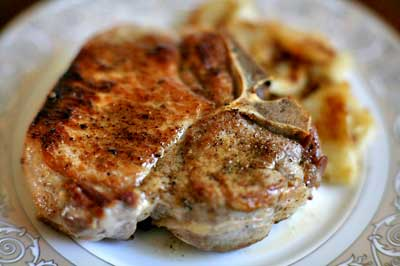 More Pork Chops
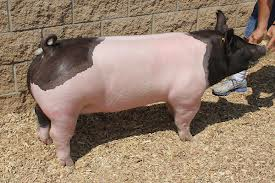 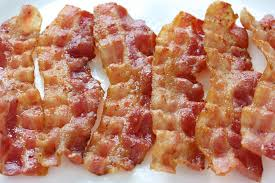 =
More Bacon
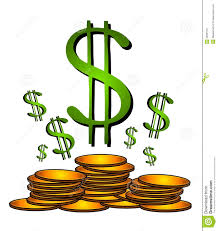 A desirable characteristic in pigs is body length…
More Overall Weight
(Producers are paid per pound)
Explain the importance of animal selection in the success of a production enterprise
Importance of Animal Selection
For Example:
Dairy Cattle
500 gallons of blood must circulate through udder with water and nutrients for a cow to produce 1 gallon of milk!!
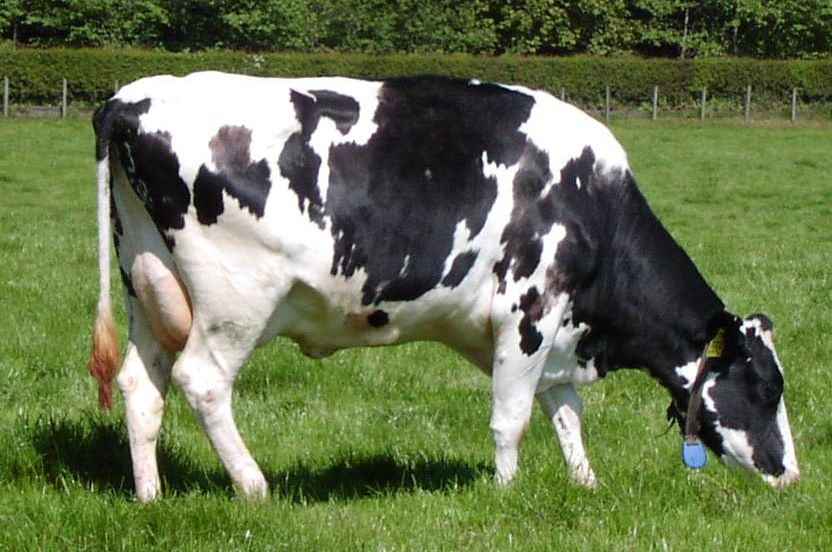 More heart & lung capacity
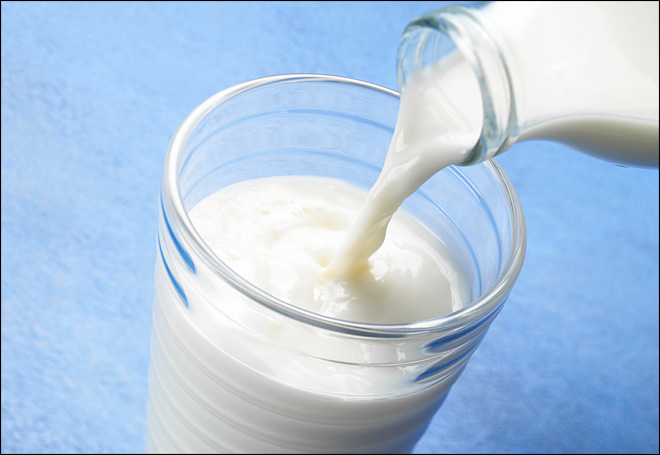 =
More milk production
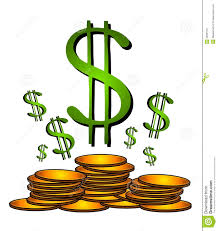 A desirable characteristic in dairy cows is to be wide and deep in the chest to support a strong heart and lungs…
More Overall Profit
(Producers are paid per pound)
Explain the importance of animal selection in the success of a production enterprise
Importance of Animal Selection
For Example:
Sheep
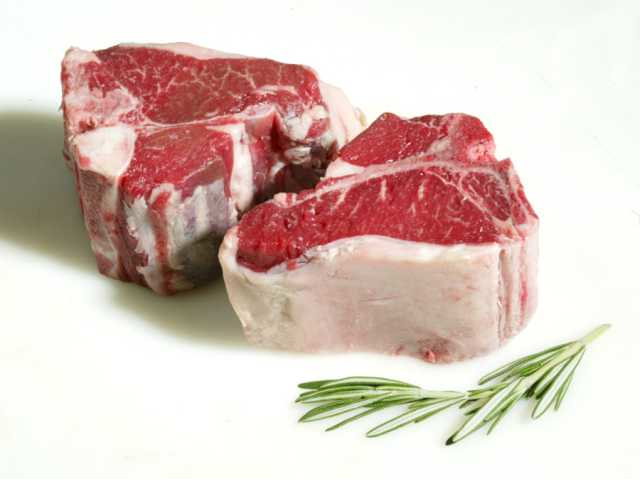 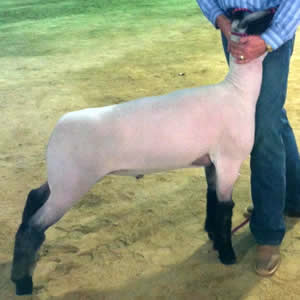 =
More Loin Chops
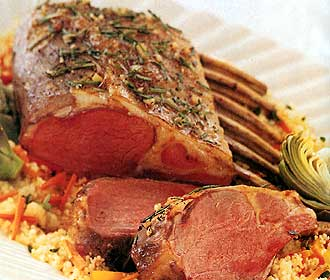 A desirable characteristic in market lambs is length of loin.
Most tender & highest price per pound cut
Explain the importance of animal selection in the success of a production enterprise
Importance of Animal Selection
For Example:
Beef Cattle
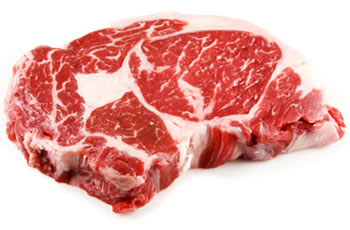 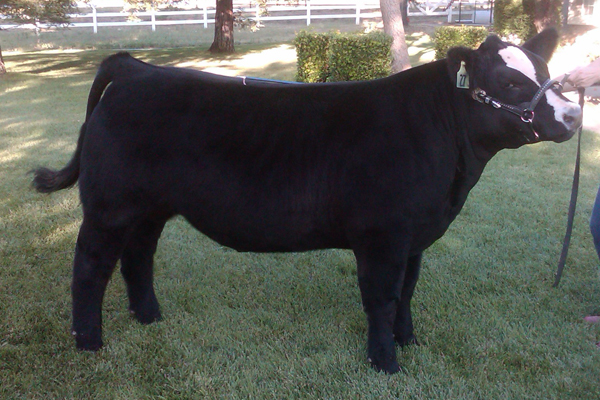 =
Adequate external fat will indicate greater chance of internal fat or “marbling”
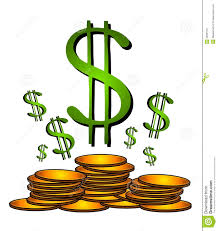 A desirable characteristic in market steers is “finish” or fat cover.
High grades of meat yield higher price per pound
Explain the importance of animal selection in the success of a production enterprise
Importance of Animal Selection
For Example:
Horses
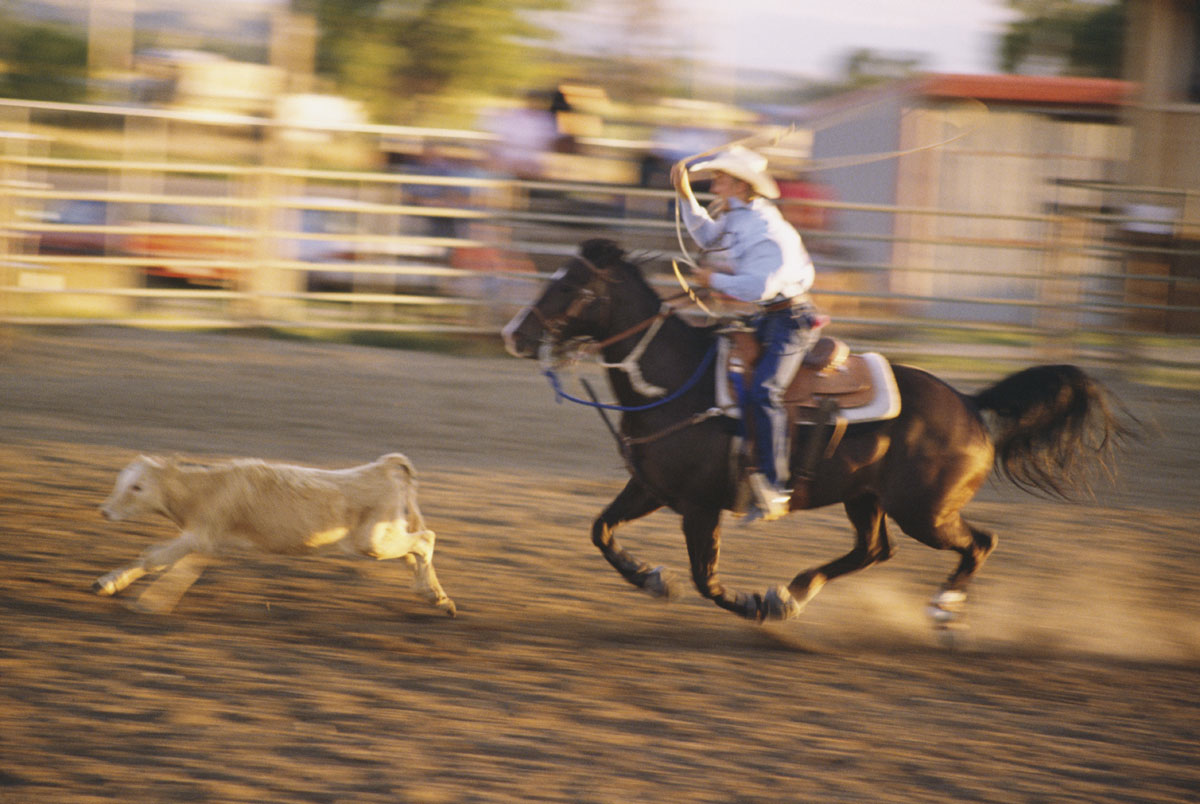 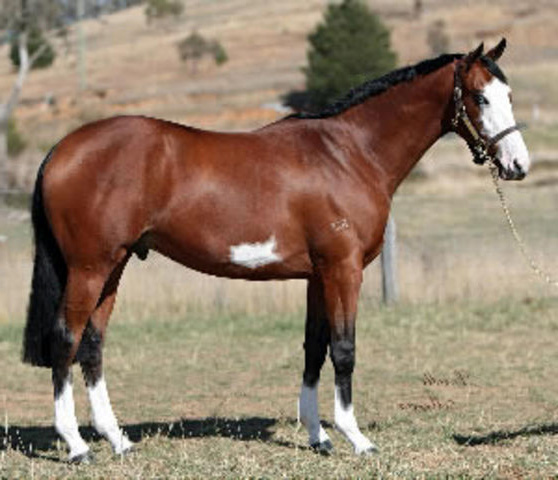 Power comes from the hind end for speed and power
=
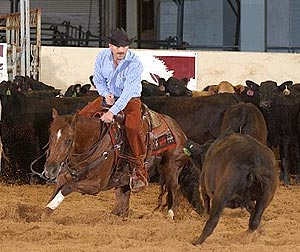 Shorter backs can have greater maneuverability for performance
A desirable characteristic in horses is to be short in the back and well muscled in the hind end
B.  Discuss the importance of conformation in animal selection and how it is evaluated through the muscular and skeletal systems
Evaluating Conformation
Terminology:
“Sound” in the animal industry is used to describe an animal without injury or structural fault.

“The sow is sound on her feet and legs”
B.  Discuss the importance of conformation in animal selection and how it is evaluated through the muscular and skeletal systems
Evaluating Conformation
Skeletal System: provides structure and support to the body with:
Bones
Tendons (Connects bone to bone)
B.  Discuss the importance of conformation in animal selection and how it is evaluated through the muscular and skeletal systems
Evaluating Conformation
Muscular System: provides ability for body to move
Moves Bones
Ligaments (Connect muscle to bone)
B.  Discuss the importance of conformation in animal selection and how it is evaluated through the muscular and skeletal systems
Evaluating Conformation
Structural Incorrectness can cause “unsoundness”
Lameness or limping
Inability for animal to move freely (Stiff or post legged)
B.  Discuss the importance of conformation in animal selection and how it is evaluated through the muscular and skeletal systems
Evaluating Conformation
Muscular AND Skeletal System work together
If 1 fails, the other will too
B.  Discuss the importance of conformation in animal selection and how it is evaluated through the muscular and skeletal systems
Evaluating Conformation
Common Deformities of Front Legs:
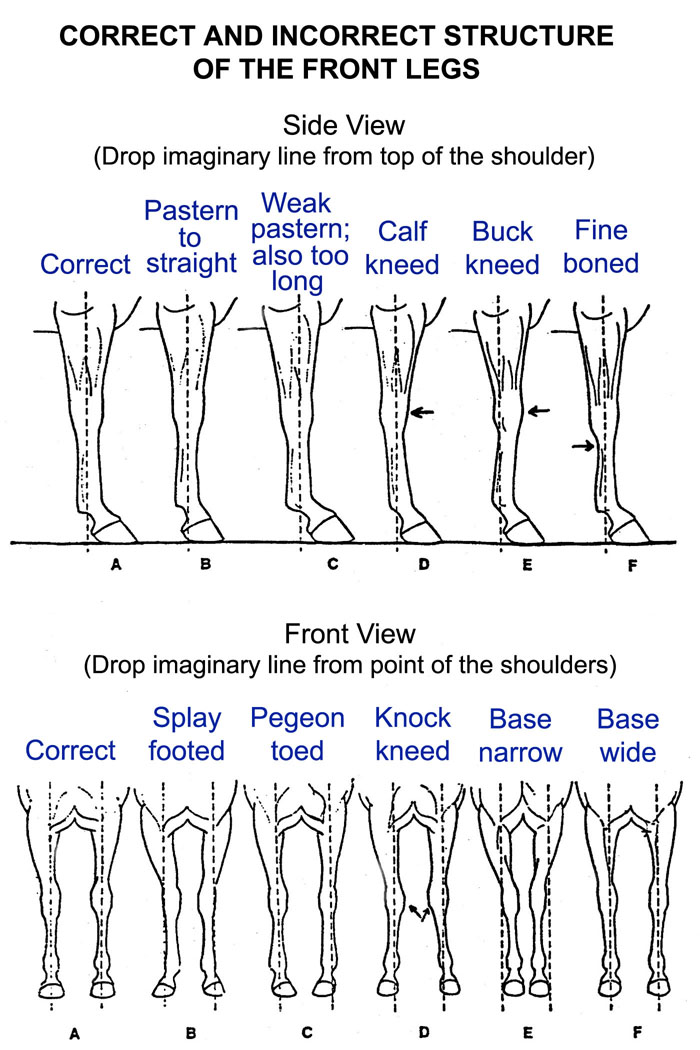 Correct
Splay Foot
Pigeon Toe
Knock Kneed
Narrow Base
Wide  Base
B.  Discuss the importance of conformation in animal selection and how it is evaluated through the muscular and skeletal systems
Evaluating Conformation
Common Deformities of Rear Legs:
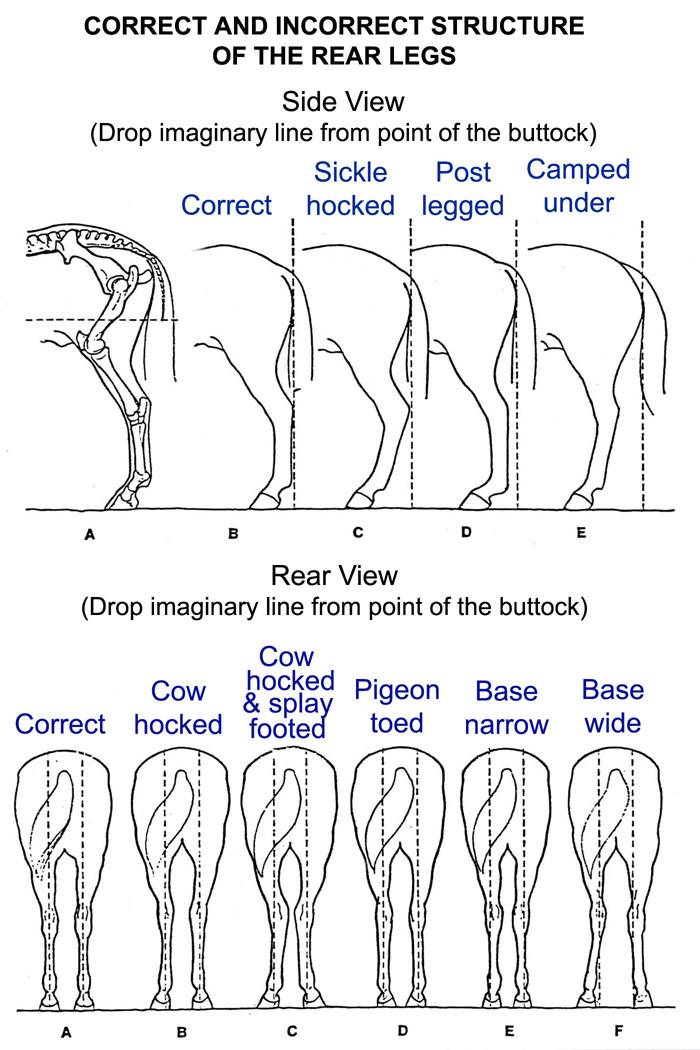 Camped Under
Post Legged
Sickle Hocked
Correct
B.  Discuss the importance of conformation in animal selection and how it is evaluated through the muscular and skeletal systems
Evaluating Conformation
Common Deformities of Rear Legs:
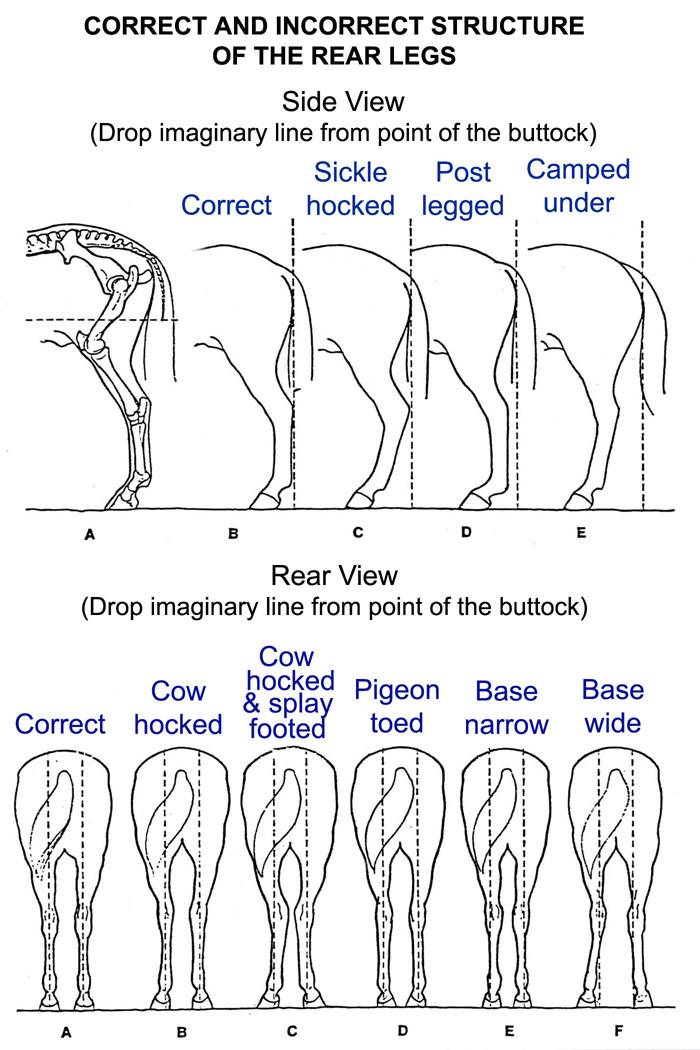 Pigeon Toed
Narrow Base
Wide Base
Cow Hocked & Splay Footed
Correct
Cow Hocked
C.  Label external parts of agricultural animals
External Parts
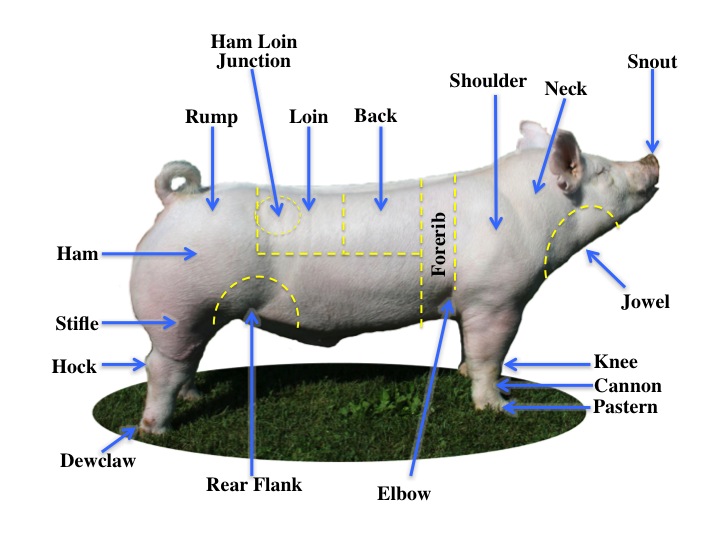 C.  Label external parts of agricultural animals
External Parts
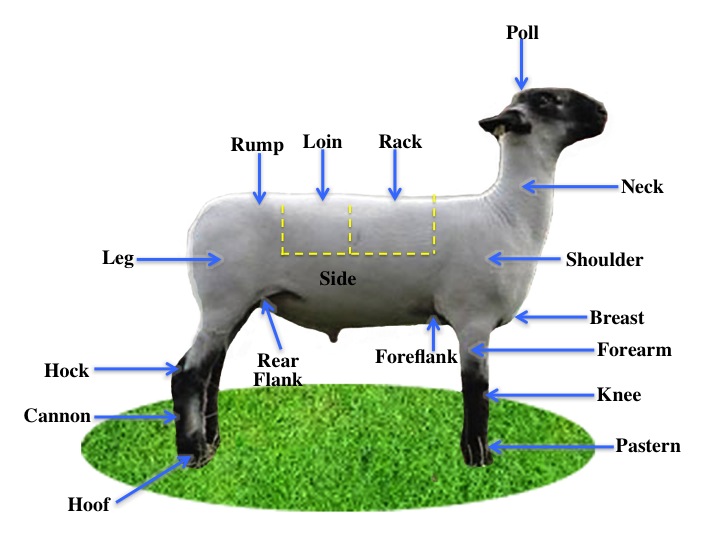 C.  Label external parts of agricultural animals
External Parts
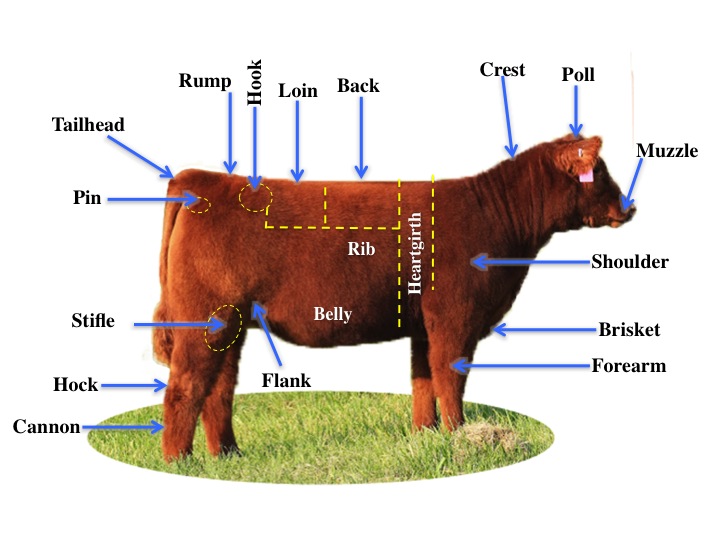 C.  Label external parts of agricultural animals
External Parts
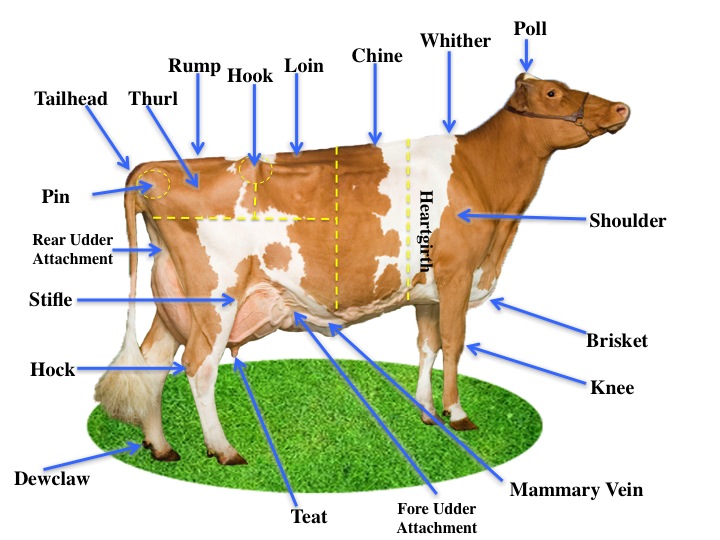 C.  Label external parts of agricultural animals
External Parts
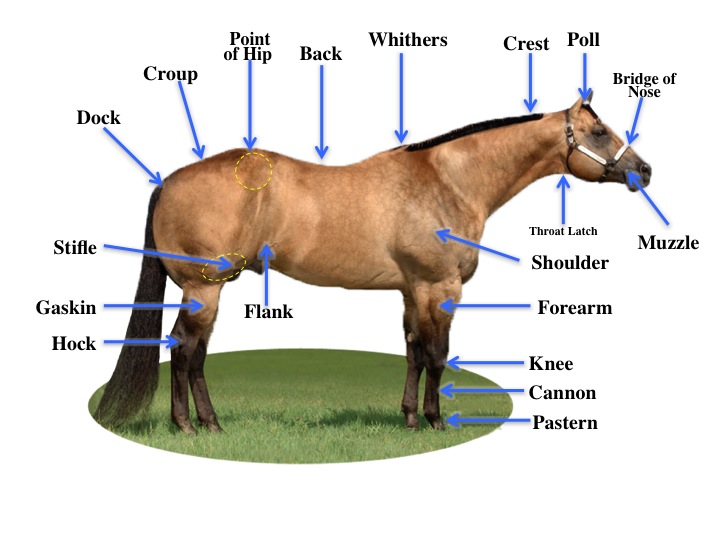 Describe the judging process and fill out a judging card correctly
Livestock Judging
Steps:

Identify ideal characteristics
Compare each animal to the ideal
Rank from best to worst
Describe the judging process and fill out a judging card correctly
Livestock Judging
Example:
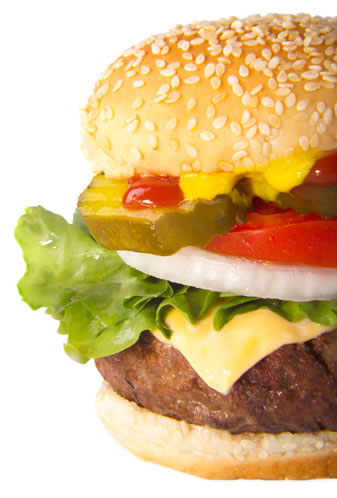 An Ideal Hamburger has:

Hamburger patty
Sesame seed bun
Lettuce
Tomatoes
Ketchup
Mustard
Onions
pickles
Describe the judging process and fill out a judging card correctly
Livestock Judging
Example: Class of Hamburgers
#2  
Bun
Patty
Pickle
#1  
Bun
Patty
Pickle
Ketchup
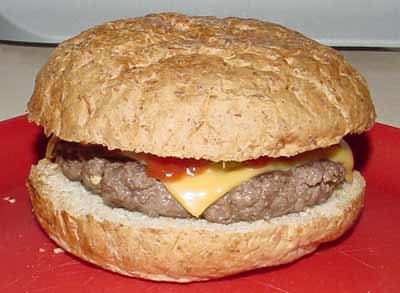 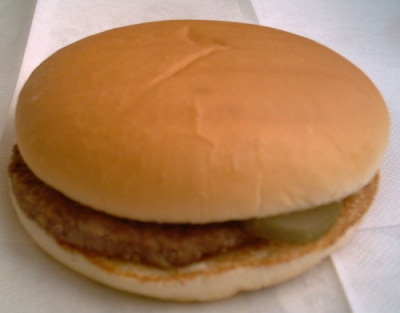 #4  
Sesame seed bun
Patty
Tomatoes, 
Pickles
Lettuce
Ketchup
Mustard
#3  
Bun
Patty
Ketchup
Mustard
Pickles
Onions
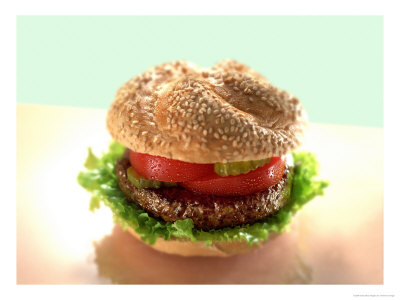 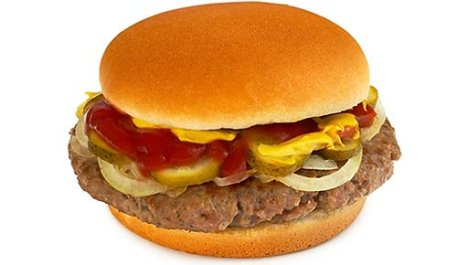 Describe the judging process and fill out a judging card correctly
Livestock Judging
I PLACE THIS CLASS:______ -  ______ -  ______ -  _____
4
3
1
2
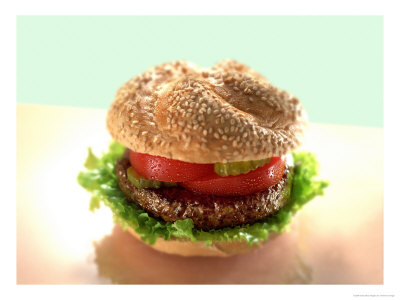 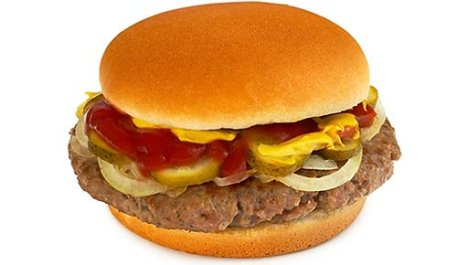 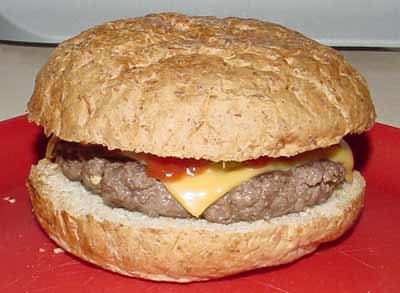 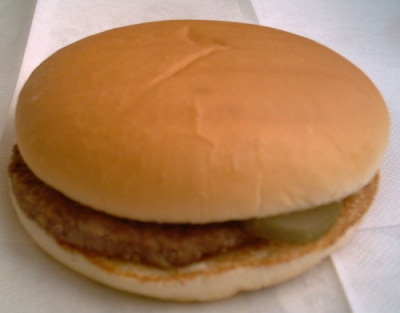 Describe the judging process and fill out a judging card correctly
Livestock Judging
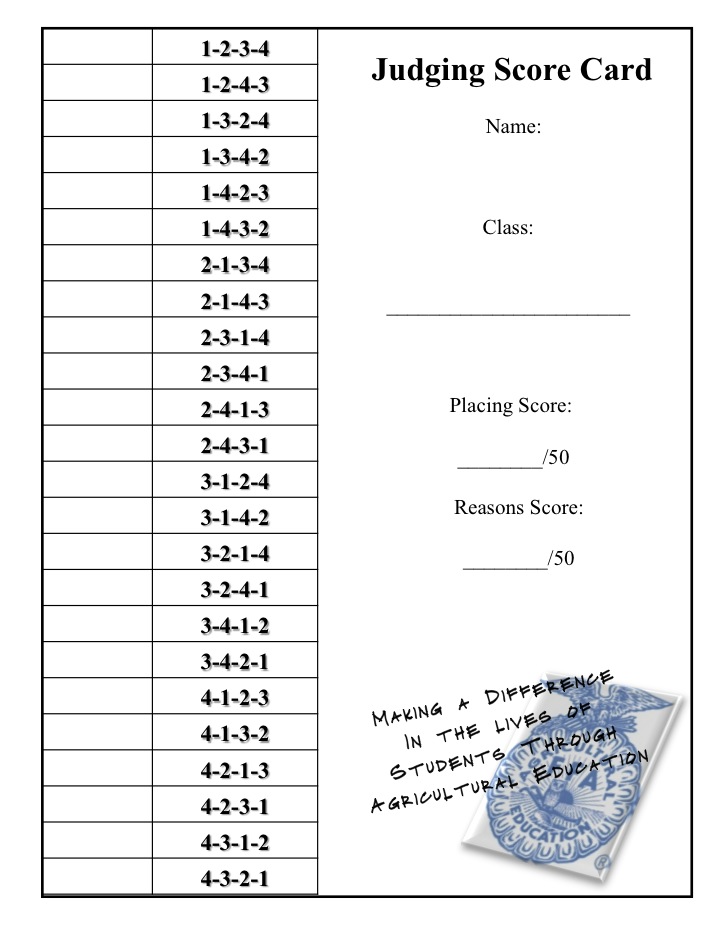 Sam Jones
Market Steers
48
40
X
Judge classes of livestock
Judge a Class
Market = Animals being judged for immediate slaughter
Feeder = Animals that still have time to grow and finish
Breeding = Male or Female Animals evaluated for their breeding quality
Judge classes of livestock
Judge a Class
Market Hogs
Long
Shape & Definition to Muscle
Structural Correctness
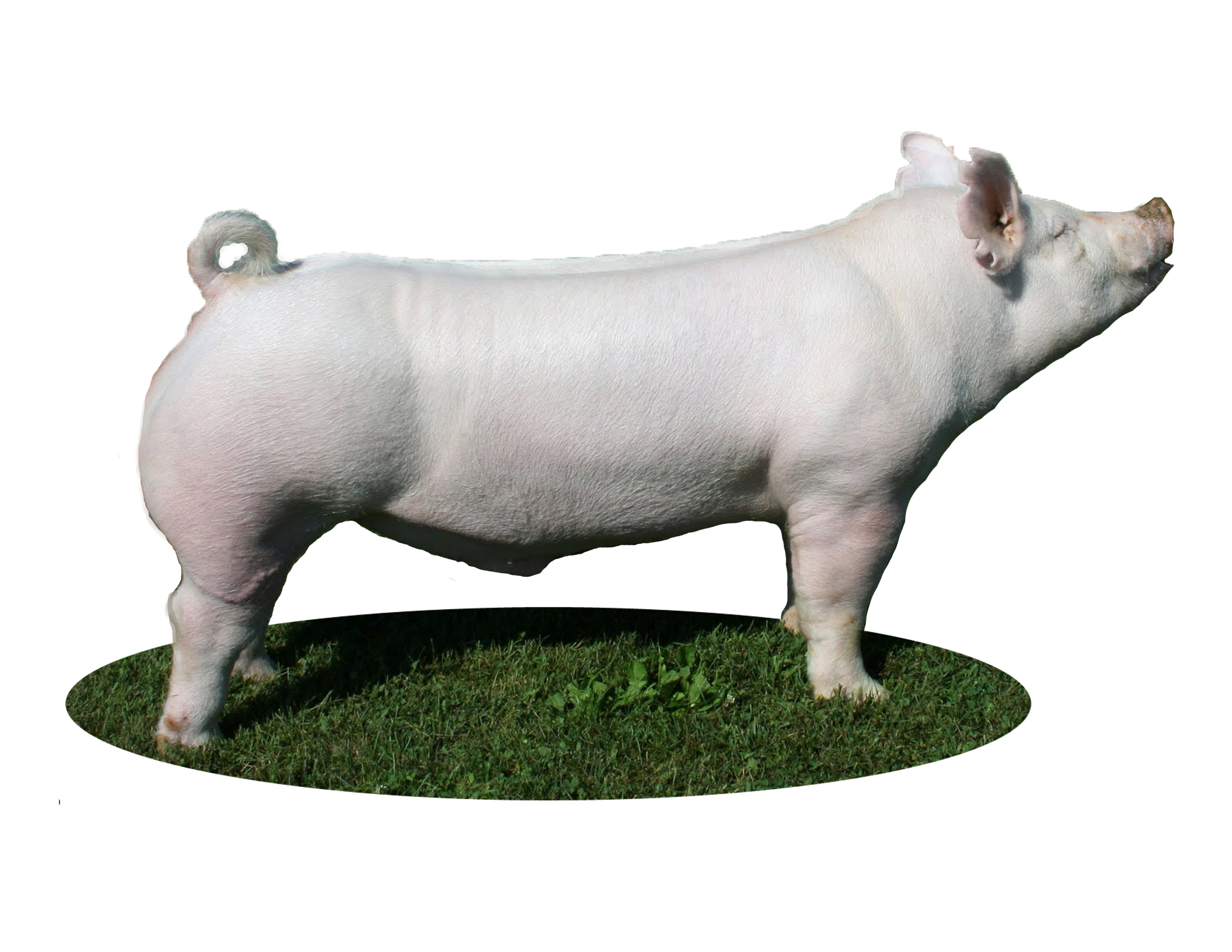 Judge classes of livestock
Judge a Class
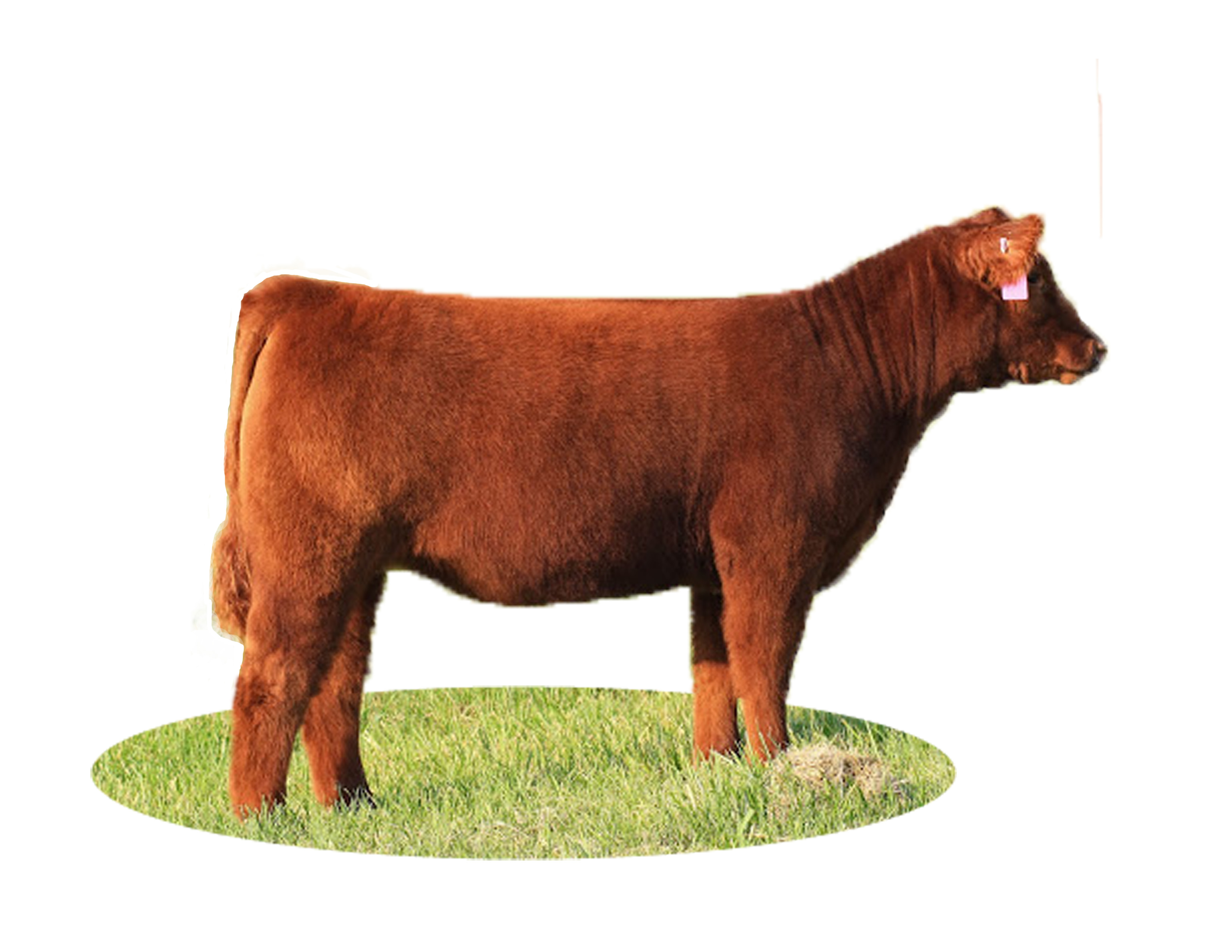 Market Steers
Size and width (muscling)
Strong & level topline
Square on feet and legs
Judge classes of livestock
Judge a Class
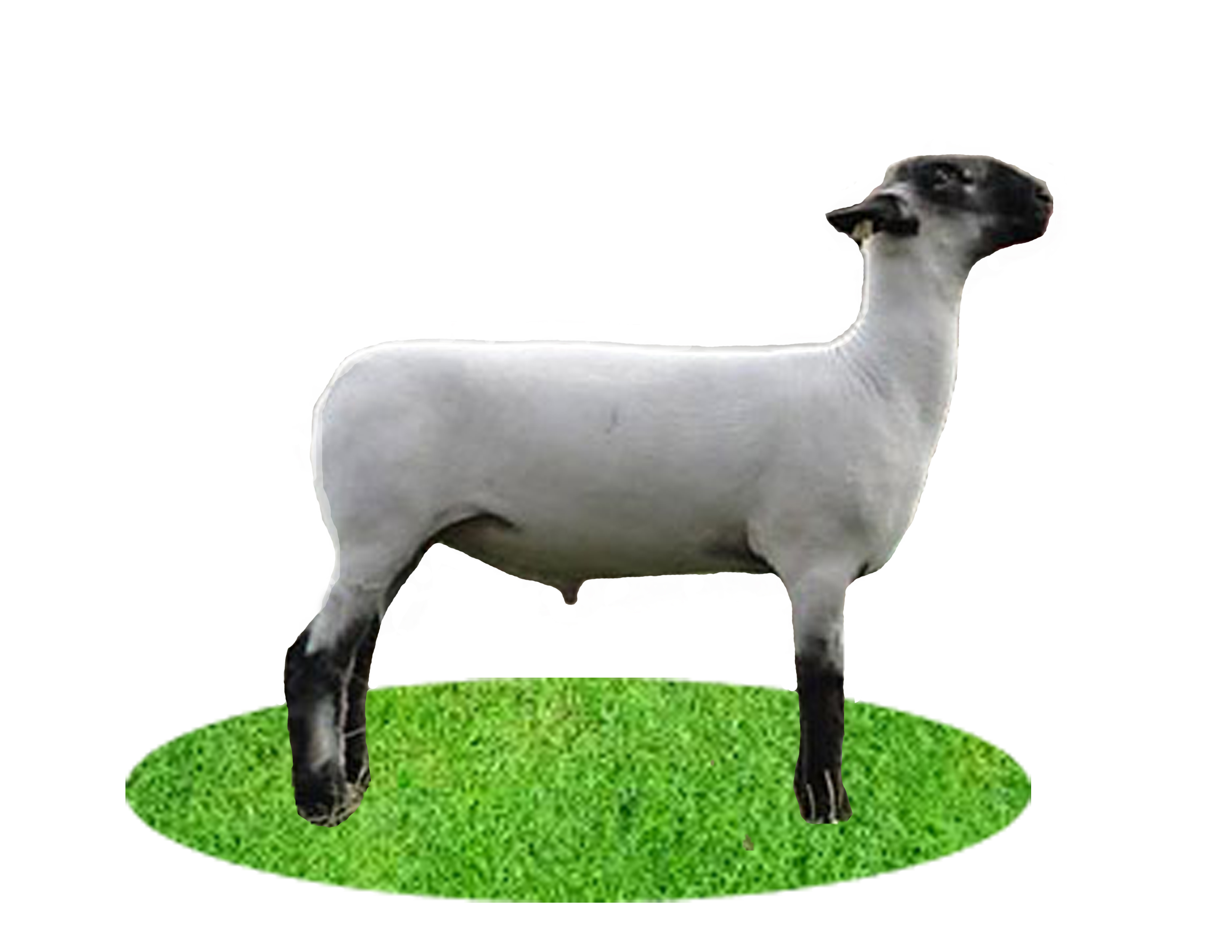 Market Sheep
Length of Loin
Size & Shape of leg 
Width of shoulder and breast
Judge classes of livestock
Judge a Class
Horses
Balance
Muscling
Structural Correctness
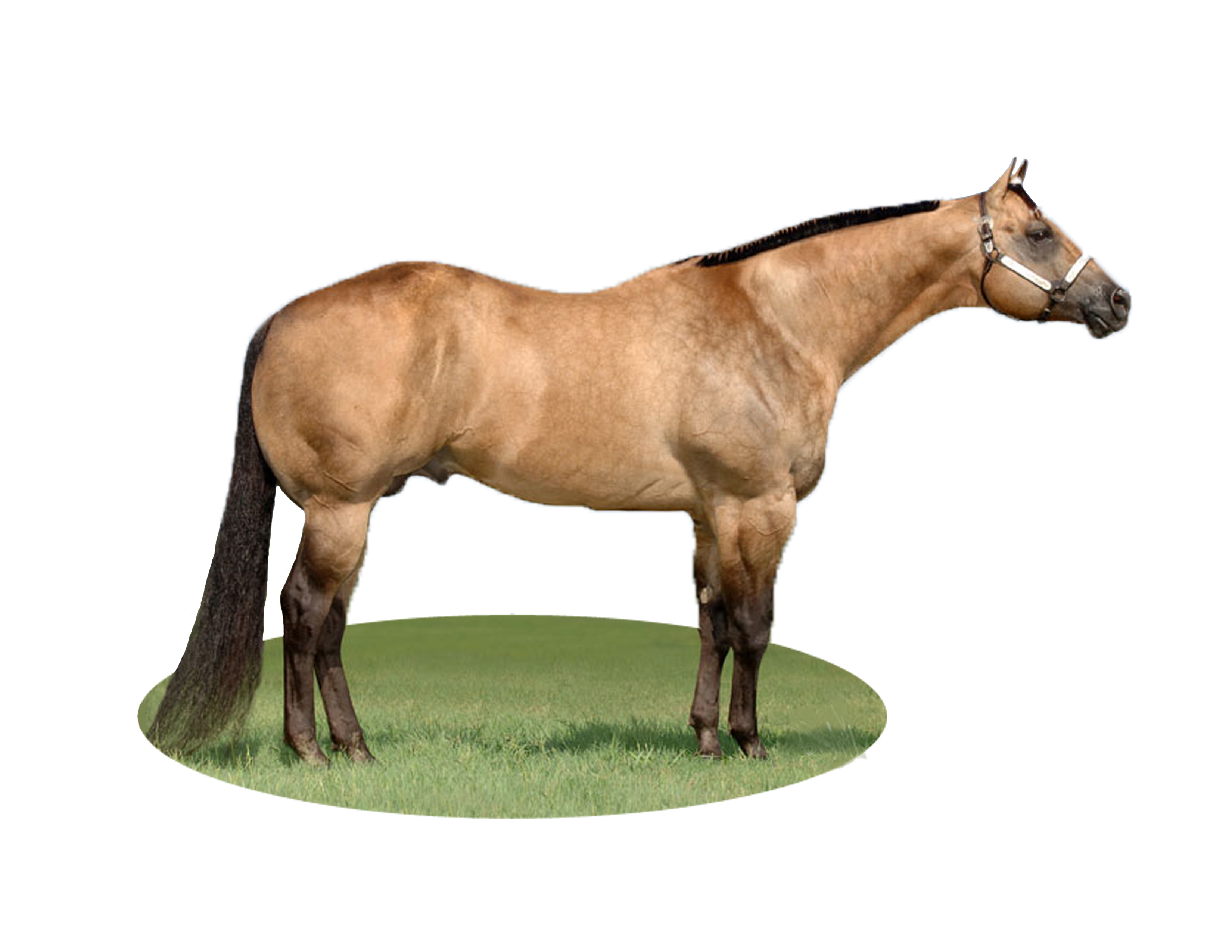 Judge classes of livestock
Judge a Class
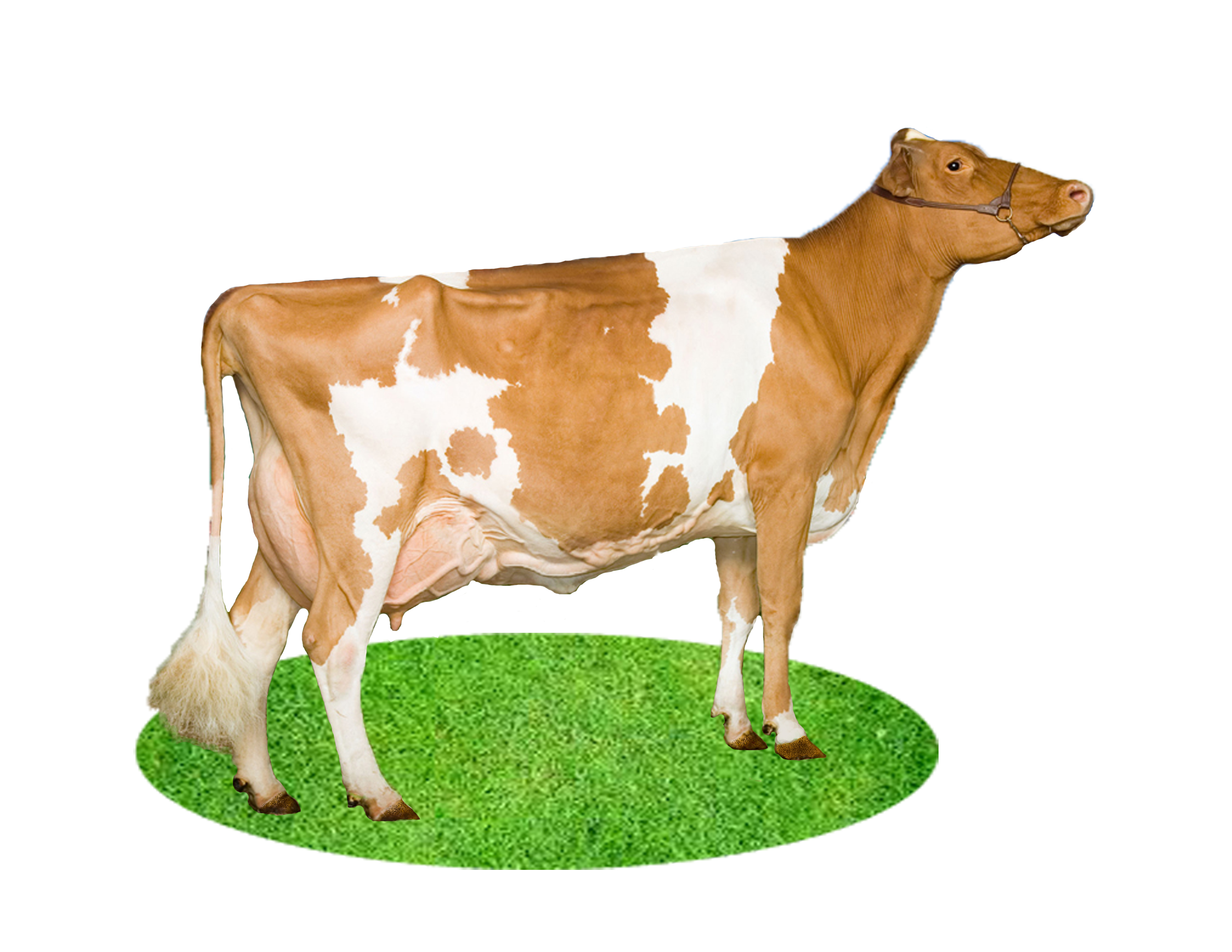 Dairy Cattle
Size (Height, Depth, Width)
Dairyness & Femininity
Mammary Structure
Present oral reasons
Oral Reasons
An explanation of why you ranked the class as you did

Provide backup for your judgment

2 min or less
Present oral reasons
Oral Reasons
“…along with tomatoes, pickles, lettuce, and ketchup.”
…it resembles the ideal hamburger the closest.  Although it doesn‘t have onions, it is the only hamburger that has a sesame seed bun…”
…has onions, it lacks the overall completeness found in hamburger #4.”
“#3 is a good looking hamburger and displays the “bigger than the bun” characteristic… ”
…and has all of the desired condiments except the sesame seed bun and lettuce.
“…has a unique look., but just doesn’t have the overall quality of the top two hamburgers”
“…it places 3rd in the class.  It has a quality patty…
“..along with cheese and ketchup,
“Granted, this would be quite tasty to a child with a simple palette, it the least quality hamburger”
“…it simply does not posses the overall quality and completeness of this class of hamburgers today.

Therefore I place this class of hamburgers,
4 – 3 – 1 – 2  “
Bell Quiz
Objective A & B
Give an example of 1 good pre purchase question
Describe what a replacement heifer is in a cow/calf operation and how they are chosen
What is the definition of “sound” when used to describe animals?
How does the muscular and skeletal system effect an animal’s structure?
Draw a picture of an animal with pigeon toes
Bell Quiz
Objective C, D, & E
What is the bony anatomical part between an animal’s ears?
How many points are possible in a typical judging class?
What is the difference between a “feeder” class and a “market” class?
Describe an ideal market hog.
What is the purpose of oral reasons?
1st
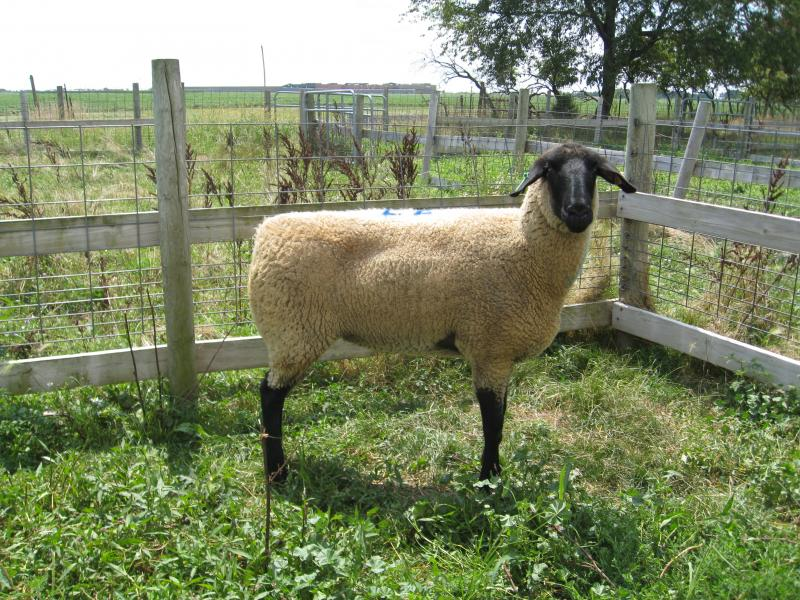 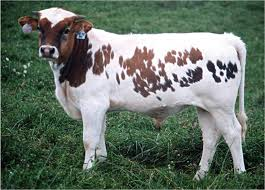 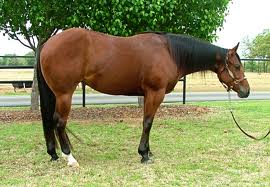 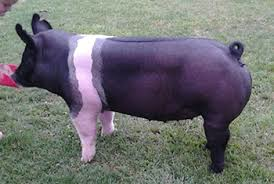 3rd
2nd
Introduction to Livestock Judging